Blockchain Overview
B. RAMAMURTHY
©2019, ALL RIGHTS RESERVED
BINA@BUFFALO.EDU
HTTP://WW.CSE.BUFFALO.EDU/FACULTY/BINA
TEACHING PROFESSOR
COMPUTER SCIENCE AND ENGINEERING
DIRECTOR, BLOCKCHAIN THINKLAB
PROGRAM DIRECTOR, DATA-INTENSIVE COMPUTING PROGRAM
Topics for Discussion
Blockchain 101 (slides: 4-6)
Bitcoin
Beyond Cryptocurrency: Smart contracts (slides 7,8)
Smart contracts and innovative business instruments
Use case: supply chain management (slides 9-14)
Disrupting Your Business (slides 15 – 25)
Blockchain in your business: known applications
Blockchain Roadmap (slides 26 – 28)
Blockchain Thinklab 1.02.0
Summary
My Background
Ph.D. in Computer Engineering
At CSE and UB for the past 3 decades
Not a lawyer 
Always work at the leading edge of technology
Launched a 4-courses #1 certification on blockchain technology
More then 40000 learners and 150000 visitors  
I gather my blockchain knowledge by reading, implementing systems, writing, speaking to people and lecturing all over the world.
I believe in blockchain technology.
Bitcoin & Blockchain
Bitcoin 0.1.0  was released on 
9 January 2009
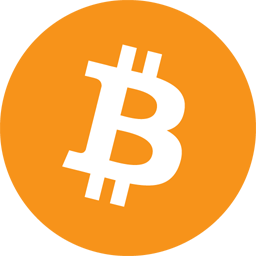 2007-2008 financial meltdown
Bitcoin showed that -- a fact recorded on a blockchain
can be automatically verified by anybody thus establishing 
trust and transactions among unknown peers

Innovation: blockchain technology

Idea: What worked for cryptocurrency should work for other
business transactions
Blockchain and smart contracts
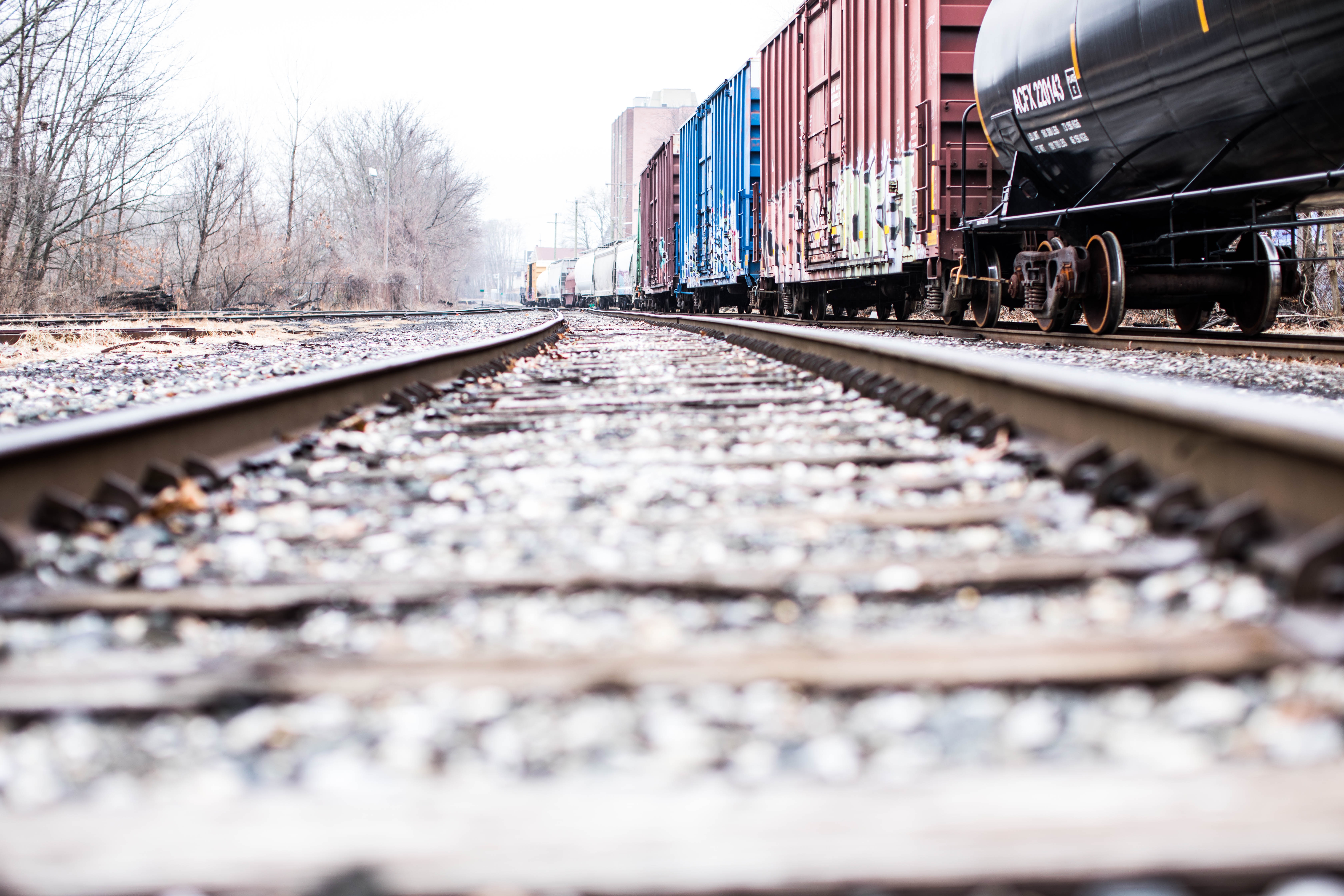 Blockchain is like 
a train track
Bitcoin is a train carrying 
crypotocurrency; that is
the only thing that it could 
do.
1/9/2019
Blockchain and smart contracts
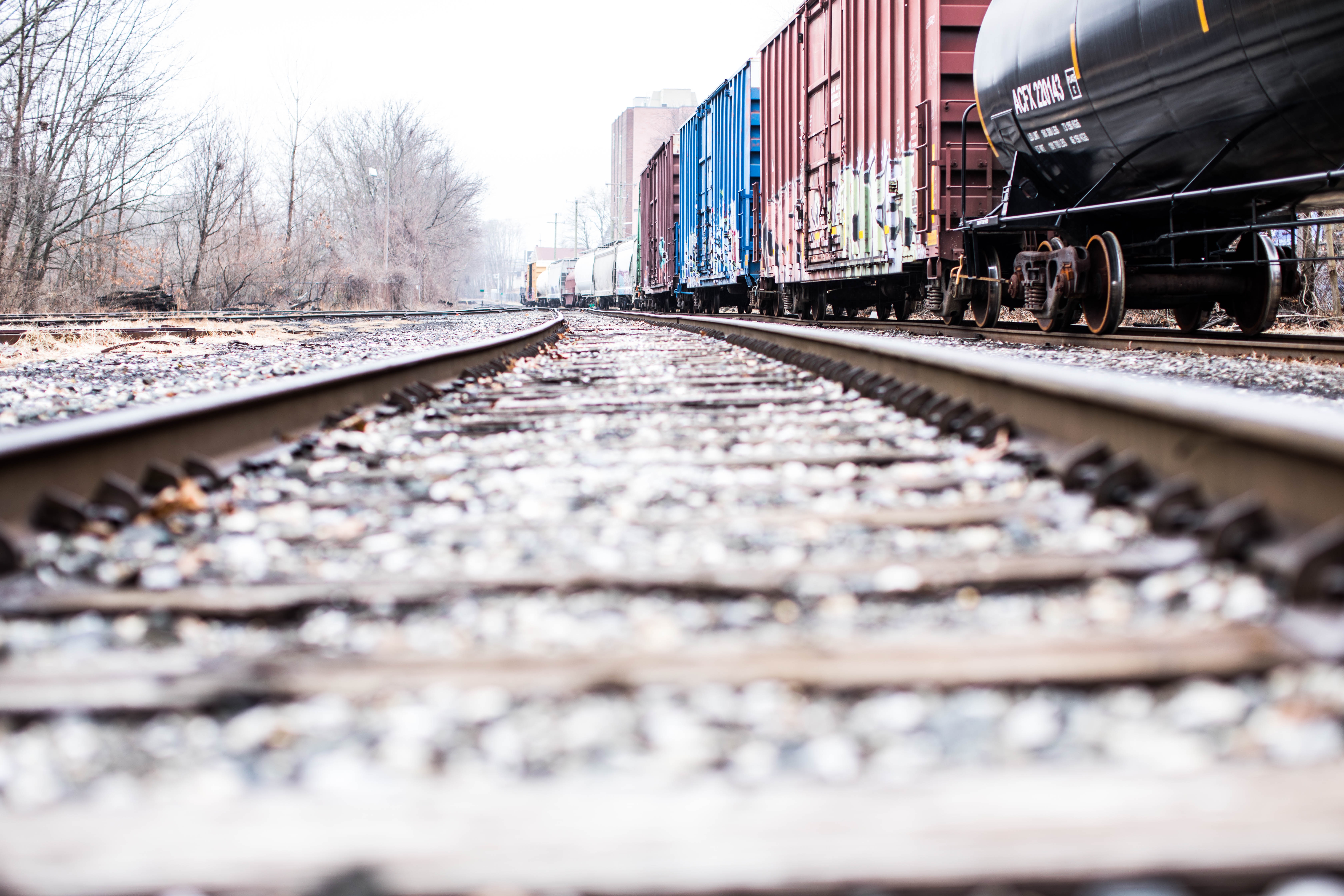 Blockchain is like 
a train track
The smart contract is also
like a train on the tracks:
But different types;
It can perform other tasks than cryptocurrency.
1/9/2019
You want to do more than cryptocurrency transfer?
Financial, legal,
healthcare, government,
non-government applications
Cryptocurrency:  Bitcoin:  2008/2009
Autonomous, Decentralized, applications:  2013
E-Commerce
Communication
mobile apps …
Validation, Verification, 
Immutable recording
Addition of smart contracts lets you do lot more than cryptocurrency transfer
We are here
The Blockchain
The Internet
1/9/2019
What is a smart contract?
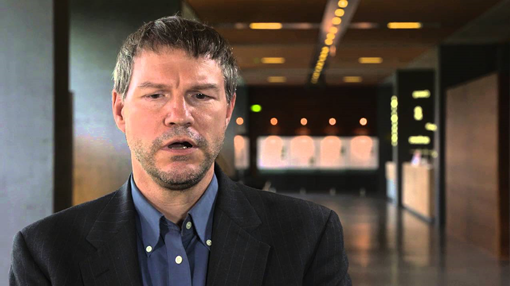 Smart contract is executable code on the blockchain that uses the features of the blockchain.

  -- introduced by a Georgetown law school graduate Nick Szabo in 1999

  --adopted by Ethereum blockchain in 2013

-- it provides automatics verification, validation and immutable recording of transactions
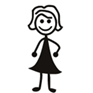 I discuss more about him in my Coursera
courses
1/9/2019
Traditional supply chain system
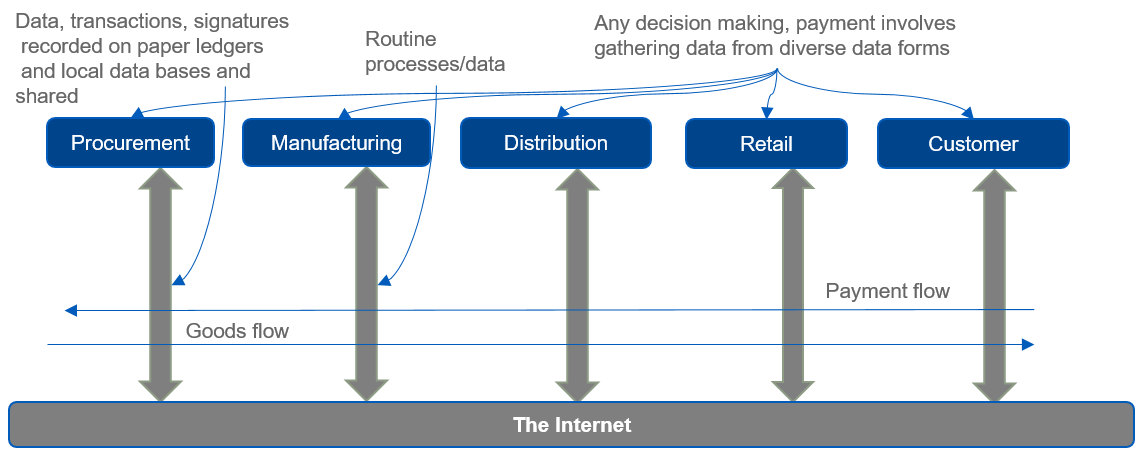 1/9/2019
Blockchain-based supply chain (food chain)
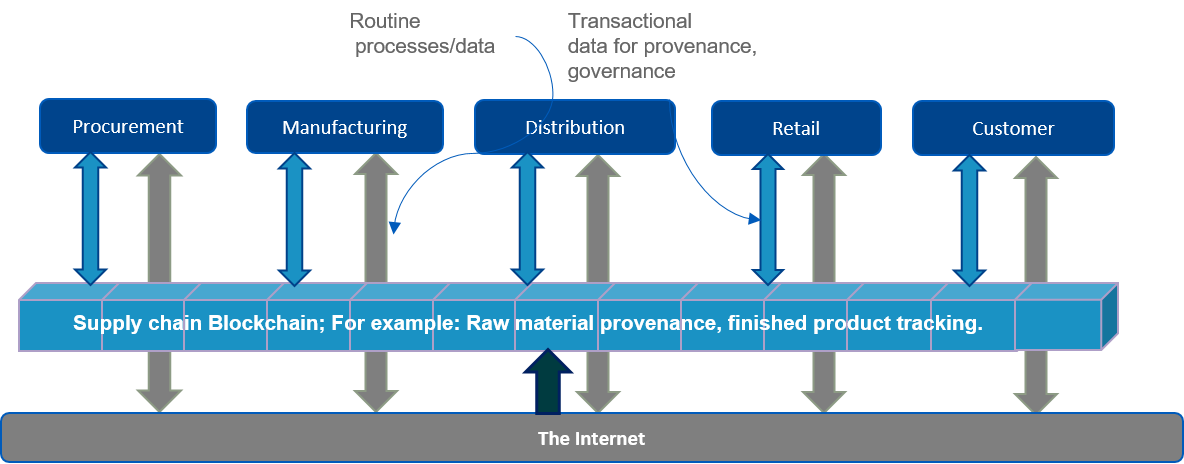 1/9/2019
Application: Any Supply chain in your business
Blockchain is a trust layer on the internet; it enables a distributed ledger and a verification mechanism.
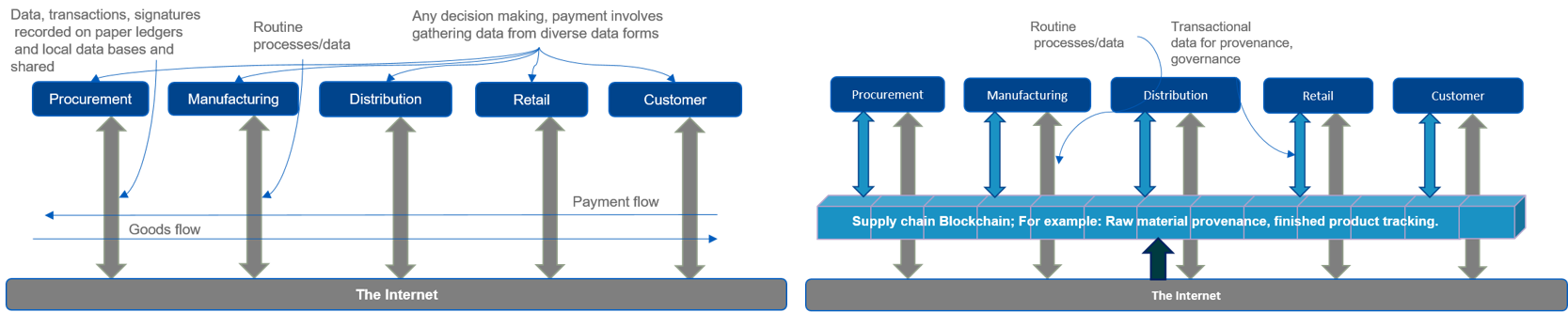 Blockchain-based supply chain
Traditional supply chain
Application: Any Supply chain in your business
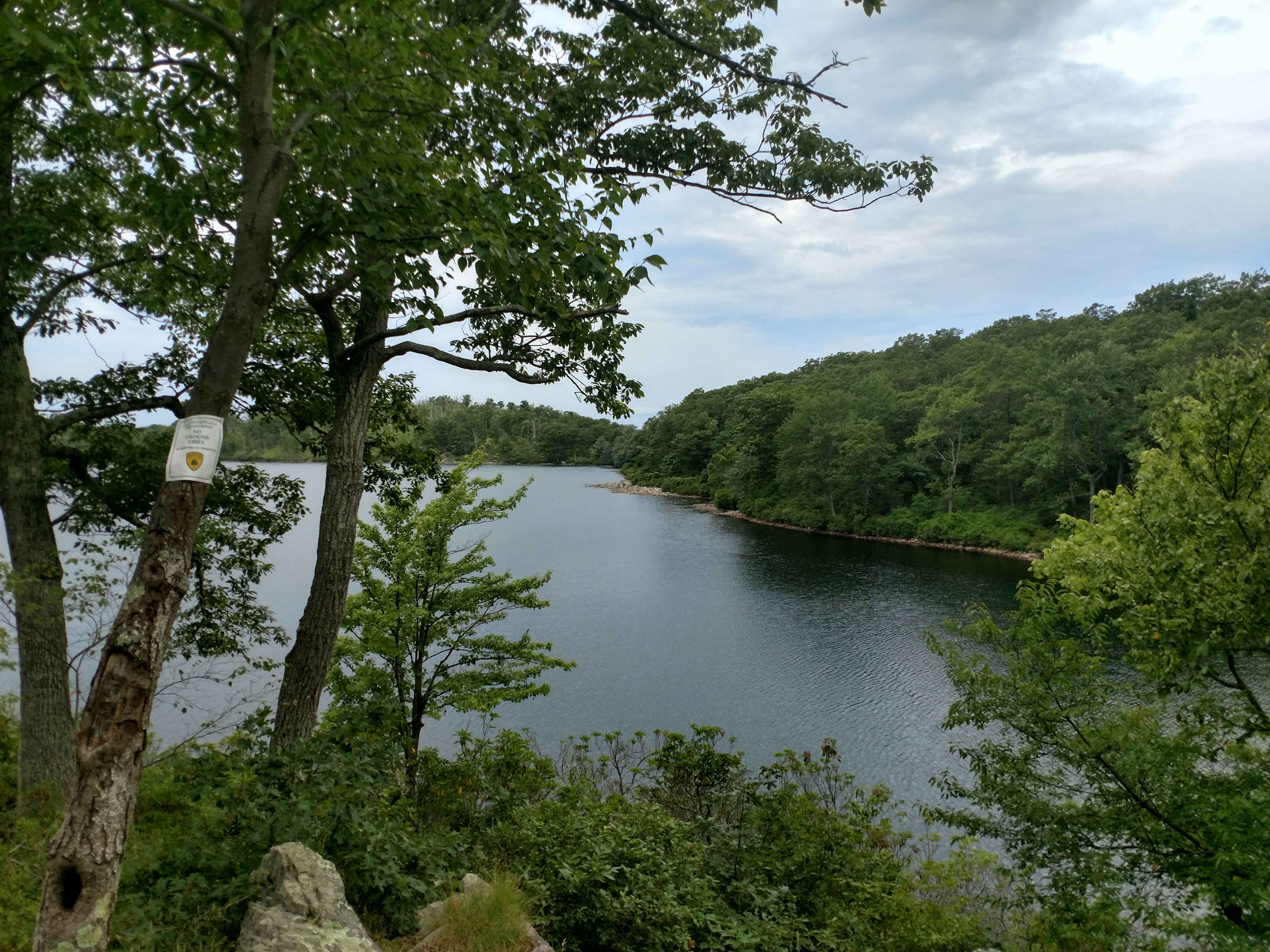 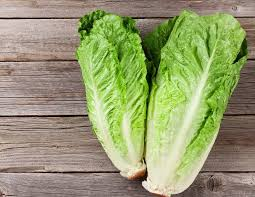 Spring water
provenance
Blockchain is a trust layer on the internet; it enables a distributed ledger and a verification mechanism.
Produce 
provenance
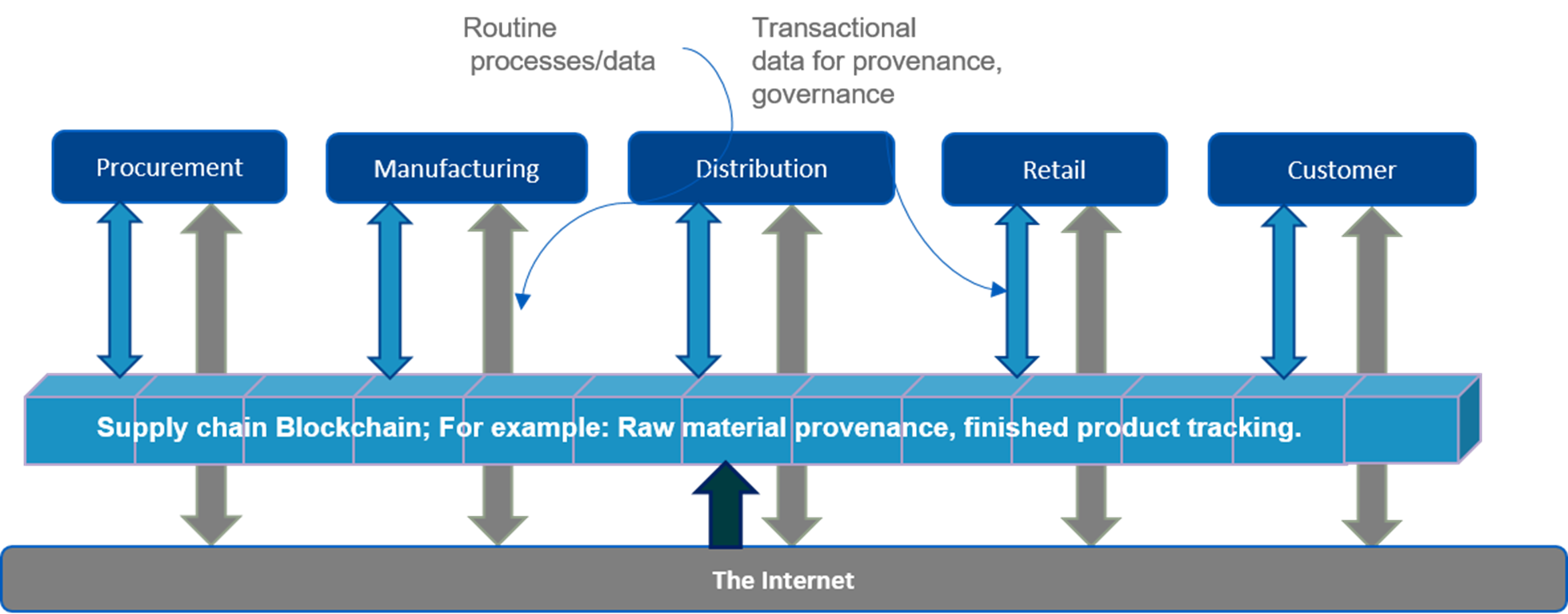 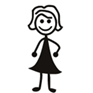 This supply chain is from
my book: I don’t use lettuce
in that example
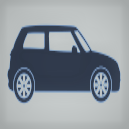 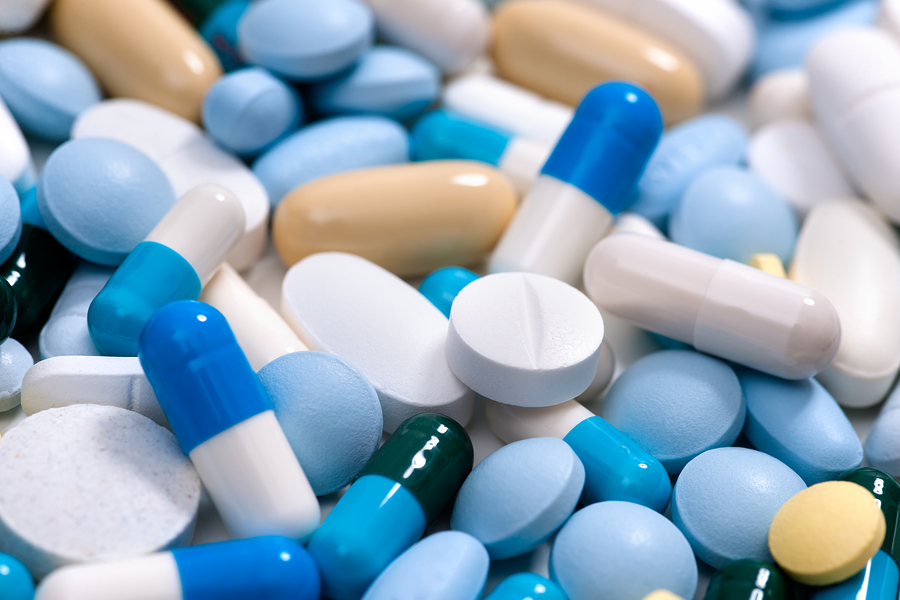 Auto-parts 
provenance
Medicine 
provenance
Blockchain-based supply chain
How does the blockchain help?
customer
farm
Immutable distributed information sharing :
Every stakeholder gets a copy of the ledger at the time of its creation with time stamp and all.
Walmart uses it; IBM blockchain hyperledger fabric.
Verification and validation
Smart contracts act as gatekeepers verifying credential of participants
Smart contracts also validate the actions
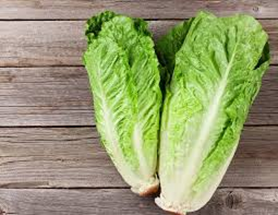 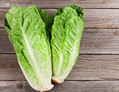 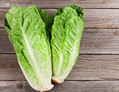 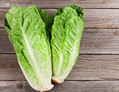 What does a blockchain do?
Verification & validation 
by the smart contract
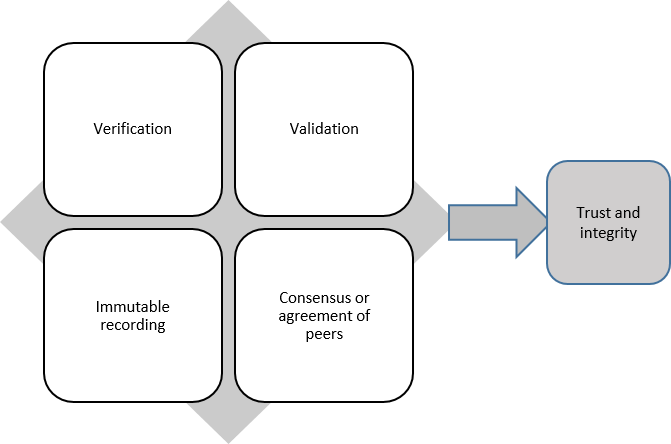 Blockchain, a trust layer, 
disintermediation of trust.
recording
agreement
1/9/2019
IBM’s Food Provenance Initiative
Started working food provenance on a pilot in 2016
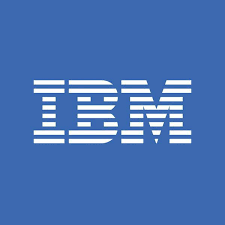 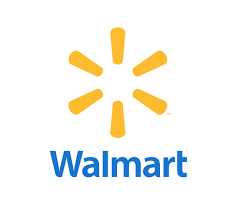 “a blockchain creates an immutable golden record 
of time-stamped transactions related to any product
 that can be bought and sold. In the supply chain, 
blockchain is used as a means to increase
 transparency, add visibility and improve 
supply chain economics.”
+ Chinese University
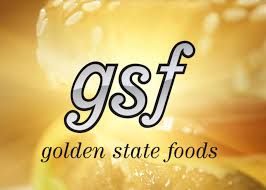 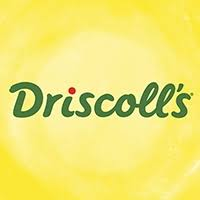 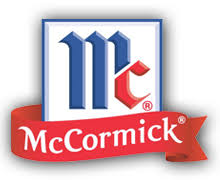 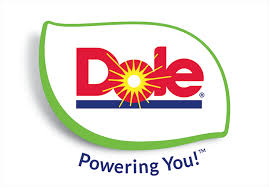 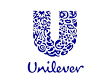 2018 expanded the network 
to many businesses
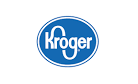 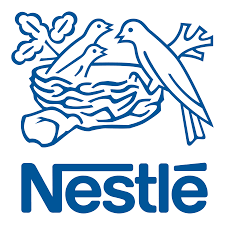 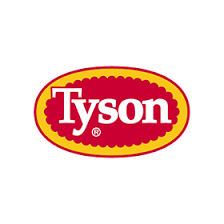 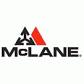 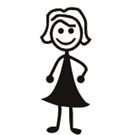 Attended 
workshops:
DMDII 2018
Chicago, IL
https://www.zdnet.com/article/ibm-blockchain-to-help-prevent-contamination-in-global-food-supply-chain/
1/9/2019
Automobile blockchain
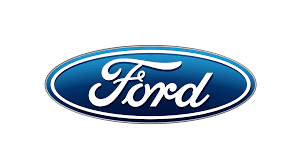 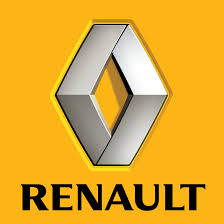 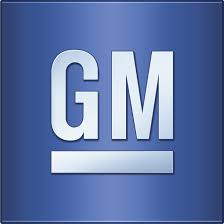 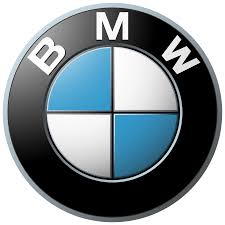 Founding members of MOBI : the Mobility Blockchain Initiative
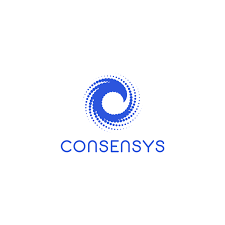 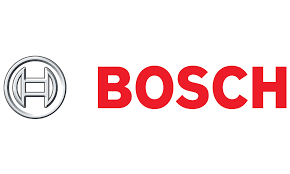 + Bosch + ZF (Parts)       + Accenture, IBM       +Consensys, Hyperledger

Supports both public and private blockchain

Working on standards, interfaces for a new digital mobility ecosystem, 
from ride-sharing to self-driving cars and everything in between.
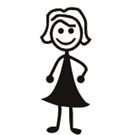 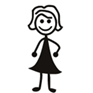 2018 UB-Coursera 
introduction
recorded on-site ..in DC
UB:2017 
Collaboration
--2 months in India
--parts provenance
1/9/2019
FDA – healthcare blockchain
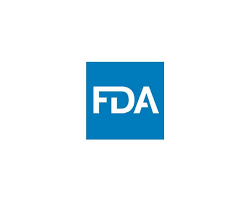 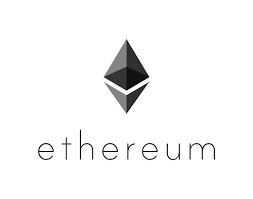 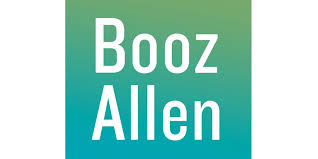 We use this
 blockchain platform
Manage data duplication and integrity


 Manage private data access


Uses interplanetary file system
Pilot with 4 hospitals 2018

Plan to move to 20 hospitals
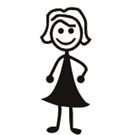 Member of IEEE standards
On medical devices on blockchain
1/9/2019
CARTA – Capitalization Table Company
Potential for new and 
fractional owners
Newer financial instruments
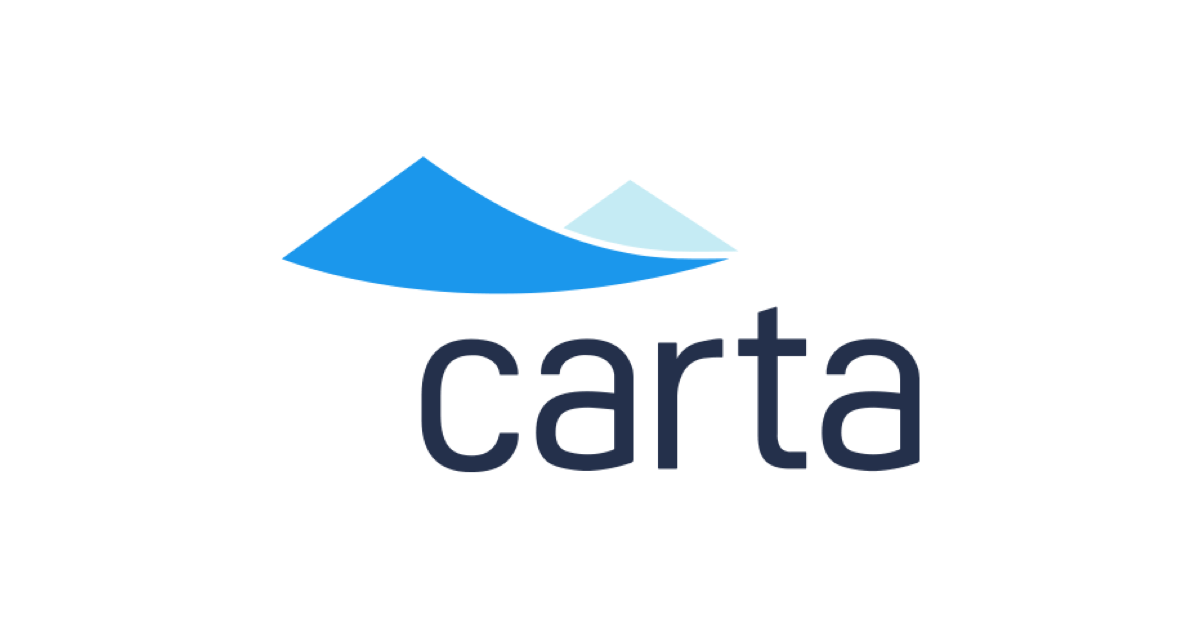 Ownership management
 
Who owns what and when transactions recorded on blockchain.

New forms of ownerships: ICOs, DAOs, and blockchain ownership ledgers
After all cap table
 is a ledger
Decentralized Autonomous Organization
“Startups, office buildings, rental homes, railroads, railroad cars, railroad companies, debt for those railroad companies, antarctic territories, oil rigs, helicopters to access those oil rigs, farmland, farm equipment, rice paddies, irrigation equipment for those rice paddies, …pharmaceutical companies, pharmaceutical patents…. it goes on and on. Everything in our world is owned by a person or a group of people.” – Carta Owner Henry Ward
Initial coin Offering
I am an advisor for two ICOs: ALZA,Intellishare
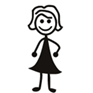 Government Initiatives
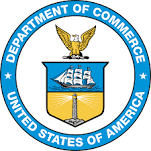 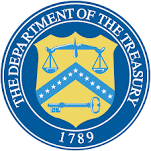 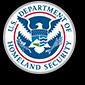 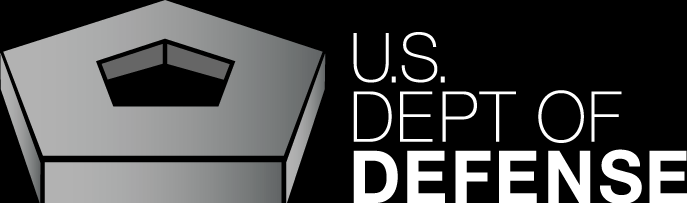 Department of treasury
Department of commerce
Defense Information System Agency (DOD)
Department of Homeland security
Deputy Ass. Secretary:
“saved $700 million”
Time saved by blockchain
digital transformation:
timeliness
Representatives form all these 
Government agencies presented
at a exclusive blockchain workshop;
 by invitation only workshop 
Nov 16, 2018, Washington D.C.
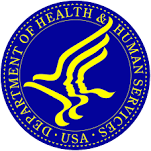 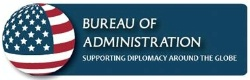 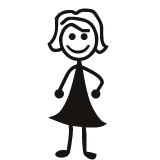 General services administration
Department of health and human services (HHS)
I was there
Blockchain Travel Industry
Secure payments
Identity management: Single identity, easy verification, time saved, at airports and other point of entries
Loyalty program management
Baggage tracking
Bed swap and house swap : Inventory management using blockchain 
Direct market place with low or no commission
Real estate acquisition management: Compliance, governance, provenance using blockchain


https://www.revfine.com/blockchain-technology-hospitality-industry/
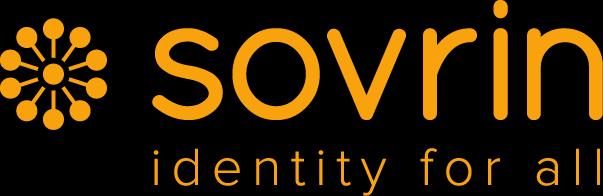 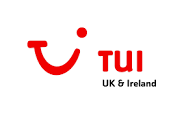 1/9/2019
Openlaw Blockchain Platform for Legal Templates
An online platform for creating and storing on cloud, legally binding 
digital documents with provenance on blockchain
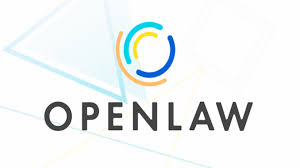 Digitize, standardize, record
On blockchain
Model all or parts of legal agreements decreasing the cost and friction of creating, securing, and generating binding legal agreements.
Create, store, and execute legal agreements that interact with blockchain-based smart contracts without the need for any intermediaries.
Openlaw : Working Use Cases
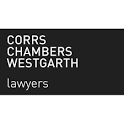 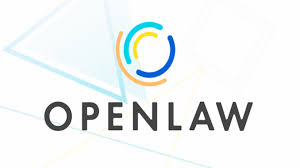 OpenLaw, in conjunction with leading Australian law firm, Corrs Chambers Westgarth, has built an end-to-end real estate transaction on the Ethereum blockchain. 
Parties sign a standard and legally binding Australian land sale contract using OpenLaw. 
The transaction is automated using an Ethereum smart contract, including the deposit, a loan to fund the purchase, the completion payment to the seller, and the transfer of title.
State of Delaware uses Openlaw platform for business incorporation legal documents.
https://app.openlaw.io/
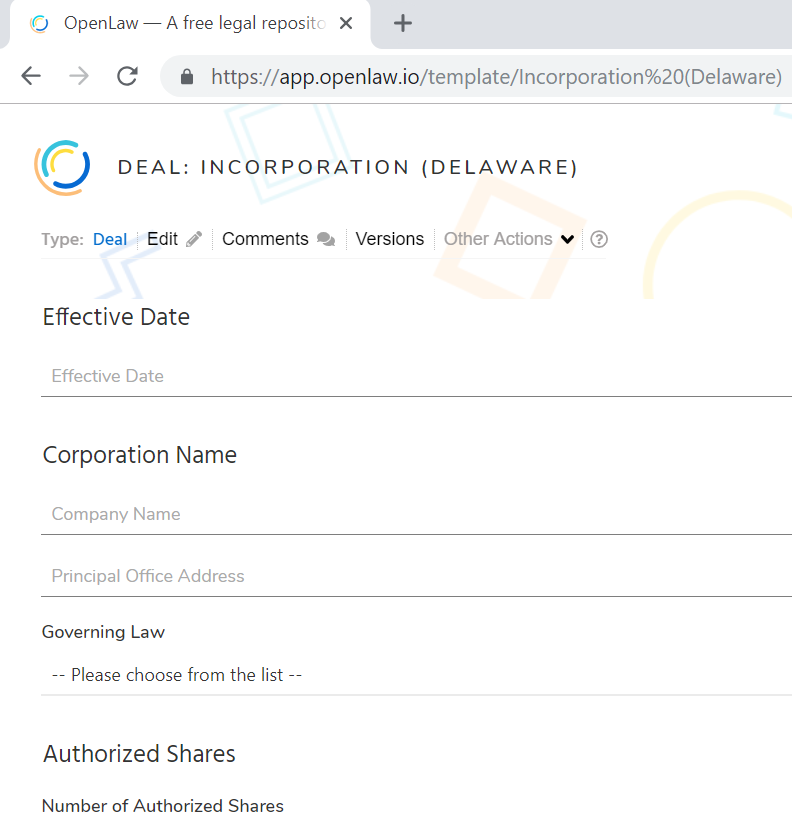 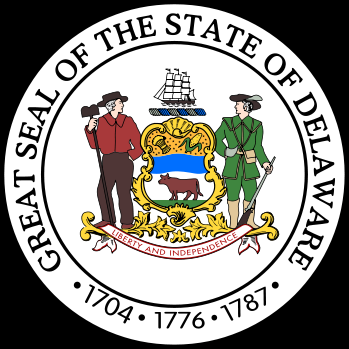 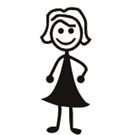 Consensys  recommended 
OpenLaw for my course.
Blockchain in your business
Do not over-fit blockchain into existing working systems.
It is NOT a database. (Instead, use a decentralized database in tandem with blockchain provenance.)
Blockchain is NOT a panacea for all your problems.
Then what is it good for?
Use cases with 
Newer business models, instruments, processes
Inefficiencies, 
Barriers to adoption, 
Decentralized users, 
Peers or users who are operating beyond boundaries of trust, that do not fit well into our centralized model,
Uses cases related to policies, rules, governance, provenance, compliance, audit trails, dispute resolution, complex legal instruments (M&A);
Public VS Permissioned Blockchain
Bitcoin is a public blockchain. Membership is open to all; anybody can join and leave as they wish. All the transactions on the chain are available for the whole world even though they may be encrypted.
In a permissioned and private blockchain membership is limited to identities with verified credentials. 
The blockchain protocol features a membership service to control/manage membership.
A private blockchain is local to a specific business or environment.
A permissioned blockchain is also known as consortium blockchain, since its typical application is for consortium of businesses such as in an automobile domain. Ex: Auto consortium, FDA blockchain
Use public blockchain for involvement of 
unknown large number of people: stadium survey
Within your own 
organization
With your business
partners, suppliers, 
financial institutions
1/9/2019
Smart New Business Instruments
Supply chain to disaster recovery
Smart contract tokenizes digital assets, products and services.
You can use these tokens for raising capital for a business – treated as securities
You can use these tokens for a payment system for services –Grid+ in Texas – not securities
You may want to take a look at SEC and FTC regulations
SEC is looking for guidance from the courts on these
1/9/2019
Blockchain Roadmap
What are inefficiencies, where are the gaps, who are we not reaching (customers)
Can blockchain help? Recall that it adds an autonomous trust layer.
For example, supply chain, food safety and recall, frozen transportation, finance and credit, international trade and shipments etc.
Expand into production.
At the end of exploration phase you should have some use cases to try out.
Design and implement proof of concept (POC) and assess the impact of using the blockchain technology
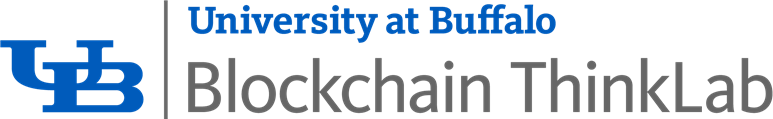 Blockchain Thinklab 1.0 Theme: Education
SEAS’ Coursera Blockchain “Specialization” 
4 courses of 4 weeks of online instruction each with hands-on components.
Enrollment of 40000+ people all over the world.
Thinklab 1.1: Face-to-face CSE courses in the Spring 2019, Fall 2019
Blockchain Thinklab 2.0 Theme: Exploration
We have CCR/CBLS testbed for supporting explorations by UB community
Can deploy, load test and explore blockchain applications
Thinklab 2.1: Blockchain Buildathon in April 2019
You can try any of your POC at this event
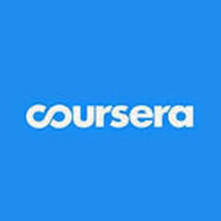 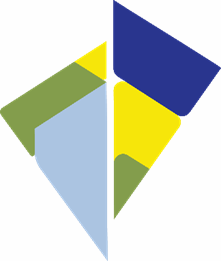 1/9/2019
Summary
Blockchain technology is not about cryptocurrency anymore. 
It is used for broad range of applications across many industries: finance, healthcare, government, manufacturing, and distribution.
Blockchain can enable an inclusive economy.
Blockchain has created exciting new opportunities and innovative application models: 
Global collaboration systems, self-governing systems, open government.
Private, public and permissioned models to meet diverse business needs.
It is here to stay, in one form or another.
1/9/2019